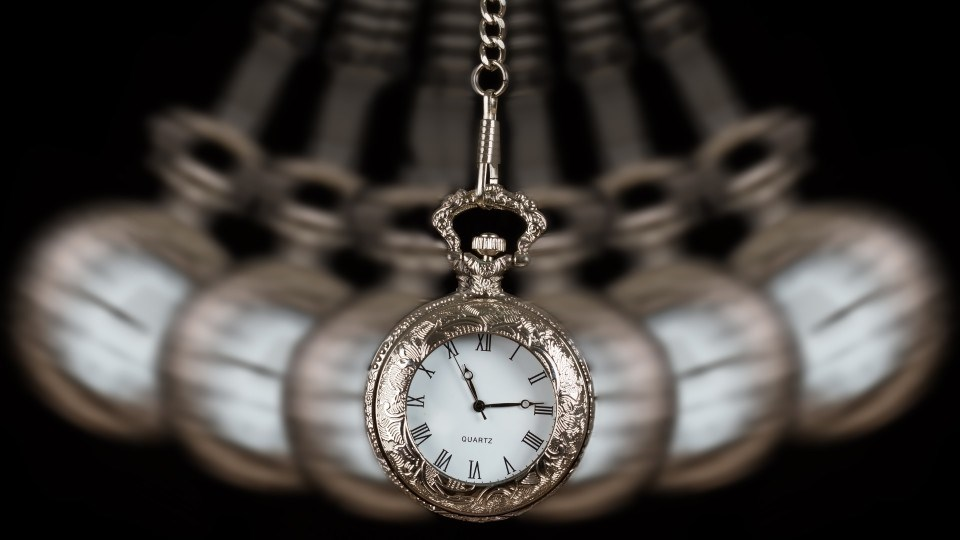 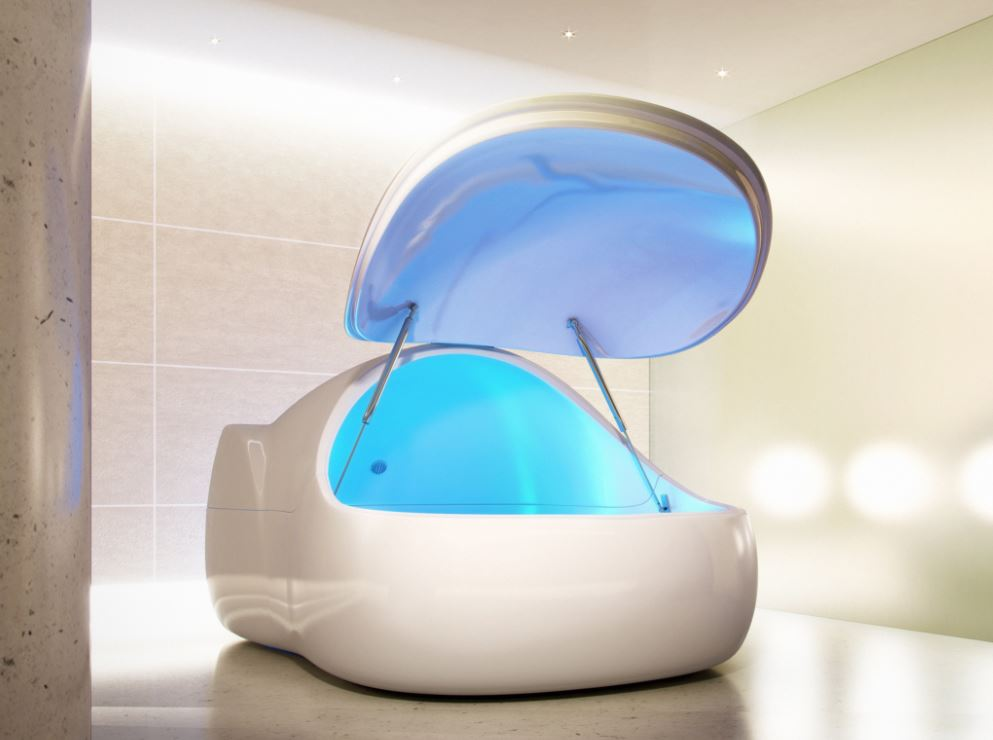 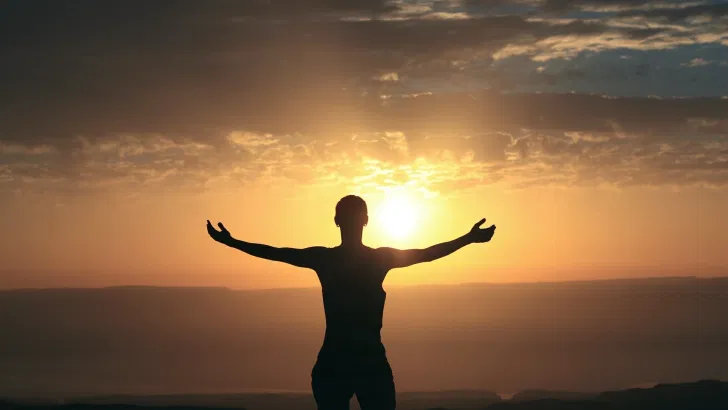 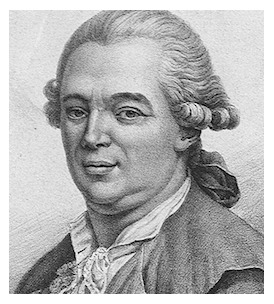 Franz Anton Mesmer

Austrian doctor who believed that all living bodies were
      filled with magnetic energy

Passed magnets over the bodies of patients.

“Mesmerized”
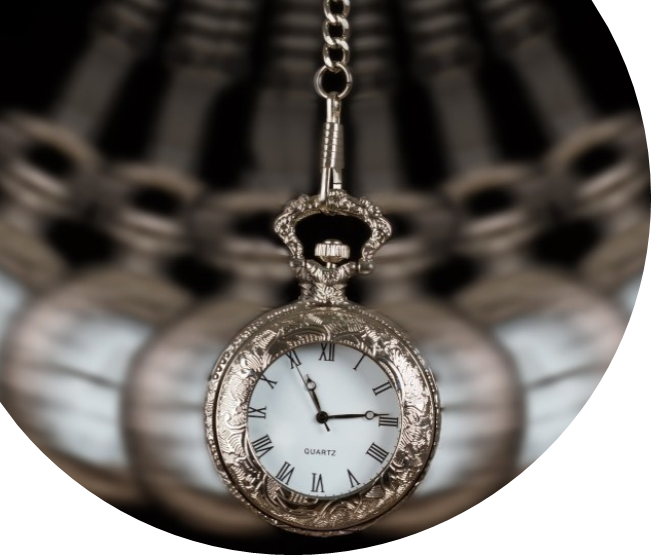 Hypnosis 

A trancelike state of consciousness, usually induced by a procedure known as hypnotic induction, which consists of heightened suggestibility, deep relaxation, and intense focus.
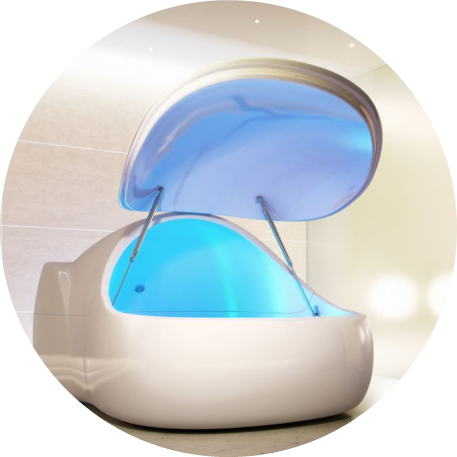 Sensory deprivation

The intentional reduction of stimuli affecting one or more of the five senses, with the possibility of resulting changes in consciousness.

Sensory Deprivation Tank

In 1954, John Lilly, a neurophysiologist at the National Institute of Mental Health, developed the sensory deprivation tank.
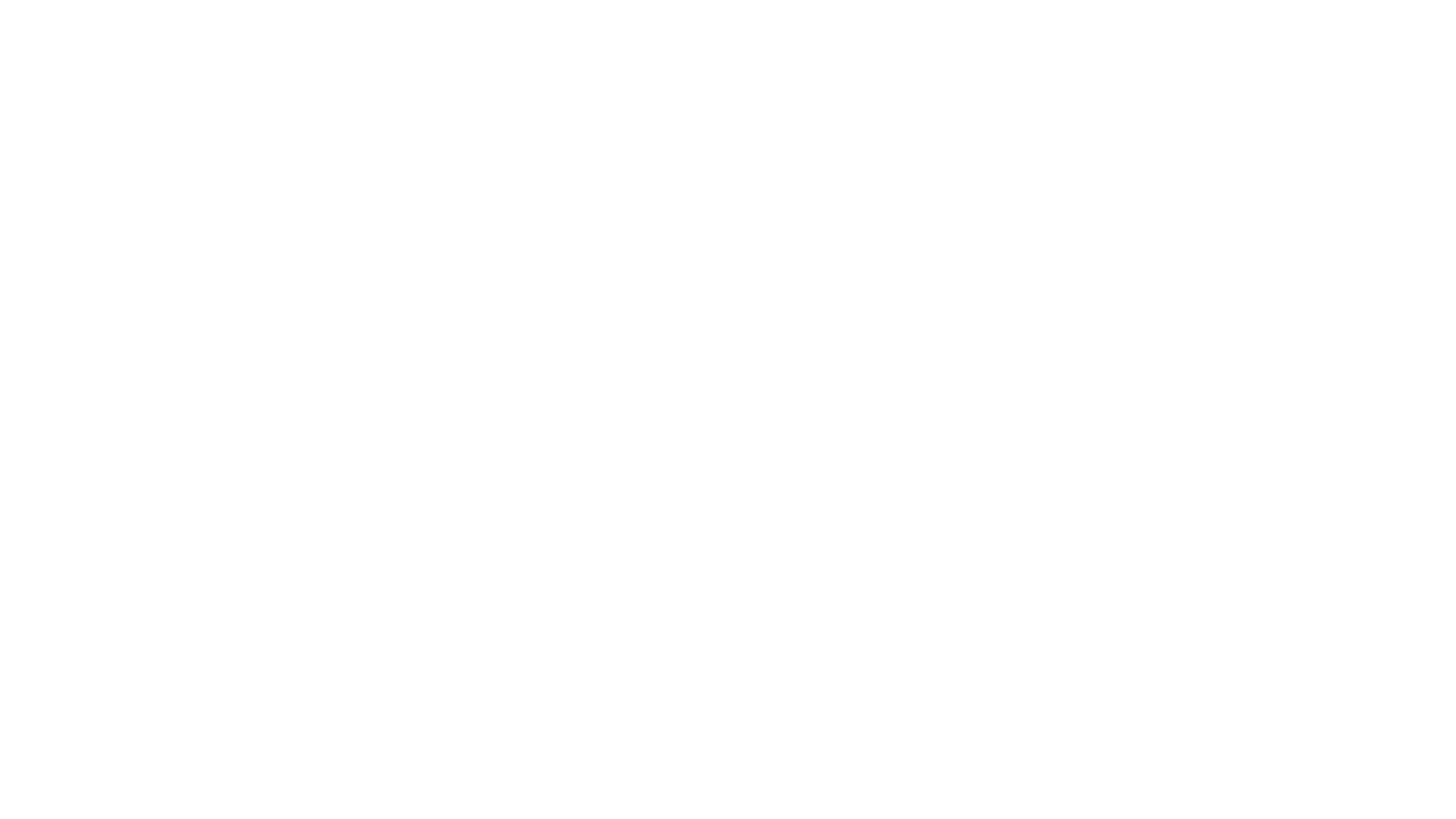 Meditation 

Techniques in which the individual focuses on something specific, such as an object, a word, or one’s breathing, with the goal of ignoring external distractions, focusing on one’s internal state, and achieving a state of relaxation and well-being.

Altered state of consciousness

Mind changing after long term practice
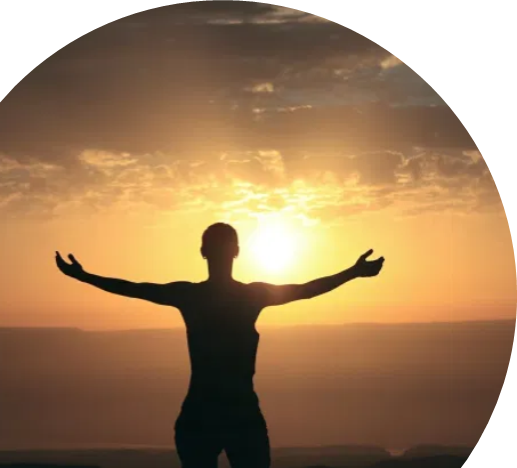